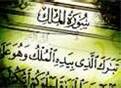 شناسنامه
سوره ملك سرآغاز جزء 29 قرآن مجيد و سوره 67 قرآن است از سوره‏هايى است كه بنا بر مشهور، تمام آن در مكه نازل شده. و 30آيه دارداين سوره دومين سوره‏اى است كه با كلمه" تبارك" آغاز مى‏گردد، سوره ديگر سوره فرقان بود كه با جمله" تَبارَكَ الَّذِي نَزَّلَ الْفُرْقانَ عَلى‏ عَبْدِهِ لِيَكُونَ لِلْعالَمِينَ نَذِيراً" آغاز گرديده. 
سوره" ملك" كه نام ديگرش سوره" منجية" (نجاتبخش) و نام سومش" واقية" يا" مانعة" است (زيرا تلاوت‏كننده خود را از عذاب الهى يا عذاب قبر نگاه مى‏دارد) از سوره‏هاى بسيار پرفضيلت قرآن مى‏باشد
فضيلت تلاوت سوره
‏
روايات زيادى در فضيلت اين سوره از پيامبر (ص) و ائمه (ع) نقل شده است:
از جمله در حديثى از پيامبر (ص) مى‏خوانيم:
:" كسى كه سوره" تبارك" را بخواند چنان است كه گويى شب قدر را احيا داشته"
و در حديث ديگرى از همان حضرت آمده است:
:" دوست مى‏داشتم كه سوره تبارك در قلب همه مؤمنان ثبت بود"
در حديثى از امام الباقر مى‏خوانيم كه فرمود:
.." سوره ملك سوره" مانعه" است، يعنى از عذاب قبر ممانعت مى‏كند، و در تورات به همين نام ثبت است، كسى كه آن را در شبى بخواند بسيار خوانده، و
خوب خوانده، و از غافلان محسوب نمى‏شود"
و احاديث در اين زمينه بسيار است.
البته اينهمه آثار عظيم مربوط به خواندن بدون فكر و عمل نيست، هدف خواندنى است آميخته با الهام گرفتن براى عمل.
محتواى سوره ملك‏
سوره زندگي و حيات است. و از پر خير و بركت بودن آن كه ملك به دست اوست خبر مي‌دهد سوره‌اي است كه علاوه بر تعريف زندگي از ارتباط پيوسته ادراك و عمل پرده بر مي​دارد و سرّ ‌حيات يافتن انسان و از طلوعي به طلوعي ديگر روانه شدنش را در اين پيوند مي داند.
 مسائل زيادى در آن مطرح شده كه عمدتا بر سه محور دور مى‏زند.
1- بحثهايى پيرامون" مبدأ" و صفات خداوند، و نظام شگفت‏انگيز خلقت مخصوصا آفرينش آسمانها و ستارگان، و آفرينش زمين و مواهب آن، و همچنين آفرينش پرندگان، و آبهاى جارى و آفرينش گوش و چشم و ابزار شناخت.
2- بحثهايى پيرامون" معاد" و عذاب دوزخ، و گفتگوهاى ماموران عذاب با دوزخيان، و مانند آن.
3- انذار و تهديد كافران و ظالمان به انواع عذابهاى دنيا و آخرت.
و به گفته بعضى از نظر محور اصلى تمام سوره را همان مالكيت و حاكميت خدا تشكيل مى‏دهد كه در نخستين آيه آمده است
واژه های پر تکرار
هو.........10 بار
خلق.......3بار
الذی........8بار
سماء/سموات.....3بار
ارض..........3بار
رأی و بصر و مشتقات ...........9بار
رحمن/رحمنا...........4بار
جعل .....2بار
عذاب........3بار
کفروا/کافرین/کافرون............4بار
سمع و مشتقات.......3بار
القوا/القی........2بار
نذیر........4بار
کذب .............2بار
ضلال ..........3بار
قل و مشتقات......9بار
اصحاب سعیر.......2بار
یمشی/فامشوا..........3بار
مغفرت/غفور.......2بار
علم و مشتقات........5بار
أ امنتم .....2بار
أرئیتم.....2بار
زرق/یرزق......2بار
وجه/وجوه....2بار
ماء......2بار
واژگان
واژه نامه
دسته بندی
1-4
5-9
10-11
12-15
16-18
19-22
23-30
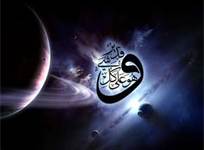 احاطه 
قدرت خدا



ابتلا
احسن عمل
نقص
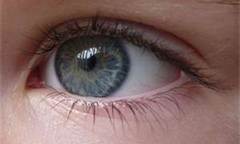 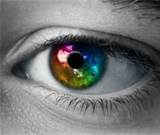 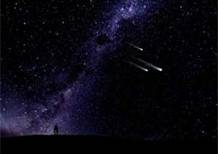 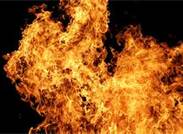 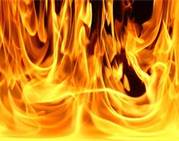 نسمع
نعقل
بازگشت همه به سوی کسی است که حتی از نهان دلها هم خبر دارد و حواسش به رفت و آمد وخوراک آنها هست،پس باید در نهان ها از او خشیت داشت
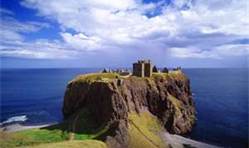 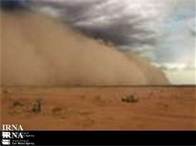 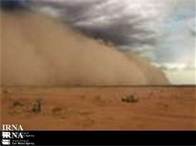 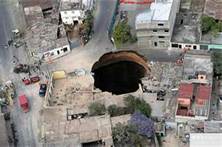 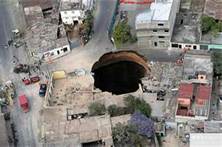 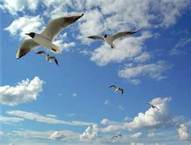 کسی جز خدا نمیتواند نفع و ضرری برایتان داشته باشد.
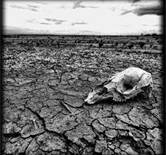 الهم عجل لولیک الفرج
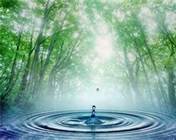 غرر
غرر واژه ها
غرر آیات
نسمع   و     نعقل
وَ قالُوا لَوْ كُنَّا نَسْمَعُ أَوْ نَعْقِلُ ما كُنَّا في‏ أَصْحابِ السَّعيرِ
نقش رسول
در آیه 18 خداوند روی صحبت را از کافرین میگرداند و ازین پس به رسول خطاب می کند .
باید نشانه های ربوبیت را به کافران ابراز کند.
باید ابراز کند که علم به زمان حشر فقط نزد خداست .
نقش:نذیر مبین
 به خدا ایمان دارد 
 بر خدا توکل می کند
شخصیتهای سوره
آدم بدها
آدم خوبها
کافرین....اصحاب سعیر/تکذیب نذیر/فی ضلال مبین/عدم نسمع و نعقل/به دنبال یاوری غیر خدا/غرور/لجوا/عتو/نفور/مکبا علی وجهه/استهزاءوعده قیامت/سیئت وجوههم
الذین من قبلهم.....مکذبین
اصحاب سعیر
شیاطین
پیامبر........نذیرمبین/امنا/توکلنا/قل
من معی.....امنا/توکلنا
الذین یخشون ربهم بالغیب.....احسن عملا/ارجاع بصر/نسمع ونعقل/صاحبان مغفرت و اجر کبیر/یمشی سویا علی صراط مستقیم/تشکرون
خزنه جهنم...سال عن اصحاب السعیر
اسماء و صفات
تبارك............خیر و ببرکت زیاد و مداوم
رحمان ..........رحمت واسعه اش همه موجودات را در بر گرفته
غفور ............ محو کننده اثر گناه

قدیر............قادر مطلقی که بر انجام و ترک هر کاری توانا است و همه موجودات تحت سلطه اویند.
عزیز ...........برهمه آنچه در آسمانها و زمین و بین آنهاست برتری و استیلاء دارد.
رب .............پرورش دهنده موجودات
خلق ............ایجاد شیء
علیم ........دارای حضور و احاطه بر همه چیز
لطیف ............دقت و توجه به جزئیات همراه مدارا
خبیر ............اطلاع نافذ و علم با تحقیق و احاطه و دقت
بصیر ......... ناظر و عالمی که هیچ چیز از او پوشییده نیست 

الله ............مستجمع جمیع صفات
اوامر
فَارْجِعِ الْبَصَرَ 
فَامْشُوا في‏ مَناكِبِها وَ كُلُوا مِنْ رِزْقِهِ
قوانین
إِنَّمَا الْعِلْمُ عِنْدَ اللَّهِ وَ إِنَّما أَنَا نَذيرٌ مُبينٌ 
إِنِ الْكافِرُونَ إِلاَّ في‏ غُرُورٍ 
إِنَّهُ بِكُلِّ شَيْ‏ءٍ بَصيرٌ
وَ لَقَدْ كَذَّبَ الَّذينَ مِنْ قَبْلِهِمْ فَكَيْفَ كانَ نَكيرِ 
أَ لا يَعْلَمُ مَنْ خَلَقَ وَ 
إِنَّهُ عَليمٌ بِذاتِ الصُّدُورِ 
إِنَّ الَّذينَ يَخْشَوْنَ رَبَّهُمْ بِالْغَيْبِ لَهُمْ مَغْفِرَةٌ وَ أَجْرٌ كَبيرٌ قَدْ جاءَنا نَذير
إِنْ أَنْتُمْ إِلاَّ في‏ ضَلالٍ كَبيرٍ 
لَقَدْ زَيَّنَّا السَّماءَ الدُّنْيا بِمَصابيحَ وَ جَعَلْناها رُجُوماً لِلشَّياطينِ وَ
غرض
استفاده از امکانات برای حرکت به سوی خدا و کسب حیات 
مادی و معنوی
جمع بندی
سوره" ملك" با حاكميت و مالكيت خداوند شروع شد، و با رحمانيت او كه آنهم شاخه‏اى از حاكميت و مالكيت او است پايان مى‏گيرد، و به اين ترتيب آغاز و انجامش كاملا منسجم است.
خداوندا! ما را مشمول رحمت عام و خاصت گردان، و از آب حيات ولايت اوليائت سيراب فرما.
پروردگارا! ظهور حضرت مهدى ع آن چشمه آب حيات را تسريع كن، و تشنگان جمالش را با ظهورش سيراب گردان.

بارالها! به ما چشم بينا و گوش شنوا و عقل دانا، مرحمت فرمودى، حجابهاى خودخواهى و غرور را از مقابل آنها برگير، تا چهره حقيقت را آن چنان كه هست ببينيم، و در صراط مستقيم هدايت تو راست قامت گام برداريم.
آنچه من فهمیدم . . .
ارتباط واژه تبارک با ماء معین . . .
اینکه رزق و حیات معنوی انسانها بطور کلی قطع نشده و بعد از شهادت هر نذیری ،از ابتدای خلقت تا کنون ، نذیر دیگری آمده و راه را ادامه داده ،این یعنی برکت وجود نذیر...
یعنی برکت وجود آب جاری که هرگز به طور کامل قطع نمیشود و خشکسالی ناشی از آن باعث نابودی حیات عالم نمیشود.
امام که واسطه فیض و برکت است ، اگر روی زمین نباشد،زمین اهلش را فرو میبرد و حیات از بین خواهد رفت....
پيامبر (ص) :" كسى كه سوره" تبارك" را بخواند چنان است كه گويى شب قدر را احيا داشته"
1- دعای جوشن کبیر،که در اعمال شب قدر وارد شده ،ذکر کننده 1000 صفت و اسم خداوند است که در پایان هر بند دعا ،بعد از تسبیح حضرت حق و اعتراف به توحید ، طلب نجات از عذاب آمده است.
در سوره ملک،12 صفت و اسم از خداوند ذکر شده ،و انسان دعوت شده به دیدن و تفکر در نشانه های ربوبیت خداوند و نتیجه عدم توجه به نشانه ها ،عذاب ،ذکر شده است.
2- در شب قدر توصیه زیادی به استغفار  و تصمیم برای جبران گذشته شده است.اگر کسی این شب را درک کند ،اجر بسیاری دارد.
در سوره ملک،خداوند پس از اینکه هدف از خلقت را امتحان انسانها برای معاد بیان فرموده،خود را عزیز و غفور معرفی می نماید .و باز میفرماید : مغفرت از آن کسانی است  که در نهان ها از خدا خشیت دارند  و کسی که مورد مغفرت باشد ،اجر کبیر دارد.
3-رحمت عام خداوند در این شب ها و در تمام زمان ها شامل حال همه موجودات و مخلوقات است. و در این شب درهای رحمت الهی بروی بندگان باز است.
در این سوره تأکید زیادی روی رحمانیت خداوند در مورد همه مخلوقات و در همه احوالات شده است.
4- در شب قدر ،زیارت امام حسین (ع) سفارش شده ،و هرکس ایشان را زیارت کند ،تمام گناهانش بخشیده شده و حوائجش برآورده میشود و عاقبت بخیر است.
در سوره ملک ،تأکید زیادی روی ارتباط با نذیر و تبعیت از ایشان شده و یکی از علل افتادن در سعیر عدم تبعیت از نذیر ذکر شده است.و انها که با نذیر هستند و بر خدا توکل دارند ، در صراط مستقیم قرار میگیرند.
5- یکی دیگر از اعمال این شب ،قرآن سر گرفتن و خود را در پناه قرآن قرار دادن و تلاوت قرآن است.
در این سوره ،تلاش میشود که انسانها با دیدن و توجه به نشانه های ربوبیت خداوند،خود را در سایه ولایت خدا قراردهند و از نادیده گرفتن ها و لجاجت و سر کشی و دوری از حق ، دست بردارند.
6- غسل کردن هم جزء اعمال سفارش شده این شب است ، که باعث طهارت روح و جسم میشود.
اتصال و ارتباط با امام هم که ماء معین است،میتواند باعث طهارت روح شود.
7- در شب قدر ،یکی از عبادتهای با ارزش ،تفکر است.تفکری که نتیجه اش تصمیم برای تغییر و عمل درست باشد.
یکی از محورهای اصلی این سوره،تفکر و تعقل است که مانع گرفتار شدن به عذاب میشود.

8- در این شب مقدرات 1 سال بندگان ، به حضور امام ارائه میشودو امضاء میگردد.(رابطه امام و عاقبت انسانها) در این شب بواسطه انزال قرآن بر قلب امام ،ملک و ملکوت بهم نزدیک میشوند.
در سوره ملک ،نذیر، راهنما و رابط شناخت خداوند (شناخت ملکیان از  ملکوت) معرفی شده و چگونگی ارتباط با نذیر تعیین کننده مقدرات زندگی انسان و قرار گرفتنش در گروه مکذبین و عذاب شوندگان و یا همراهان نذیر، است.
9- یکی از راز و رمز های این شب،خیر وبرکت فراوان آن است که ان را برتر از هزار ماه قرار میدهد.
آیه ابتدای سوره ملک، به بیان خیر و برکت فراوان و دائمی  اشاره دارد که ، از آن خداوندی است که برتمام عالم مسلط و قادر مطلق است.
10- اگر کسی این شب را بدرستی درک کند ،میتواند ورودی های ادراکش را درست انتخاب کند تا به عمل درست منجر شود و حیات مادی و معنوی اش را تضمین نماید.
اگر ما بتوانیم به ساحت مقدس و مهربان این سوره راه یابیم و دست از سرکشی و لجاجت و دوری از حق ، برداریم و با تفکرو تعقل ،تصمیم به اصلاح امورمان بگیریم و درست عمل کنیم ،قطعا در سایه تبعیت از ولی و نذیر و ارتباط با رب ، حیات مادی و معنویمان تضمین میشود.
و مگر غیر از این است که این یعنی احیاء شب قدر...
پس هر زمان که ما سیستم تفکرو تعقل و در پی آن سیستم عمل خود را اصلاح و فعال نماییم ، آن زمان ، شب قدر ماست.که قدرمان رادرآن تعیین نموده ایم.و ظرفمان را برای بودن در کنار نذیر و بهره مندی از فیوضات ماء معین و خشیت در برابر رب، گسترش داده ایم.
هر کس به اندازه ظرف وجودی اش از ماء معین بهره مند میشود و این ظرفیت بدست نمیآید ،مگر با برداشتن موانع سمع و تعقل (غرور و سرکشی و لجاجت و دوری از حق)و اطاعت و پذیرش دستورات نذیرمبین و توجه به نشانه های رب .
که همگی باعث استفاده درست از نعمت ها در زندگی دنیا برای حرکت به سمت آخرت می شوند.
شهید آوینی
هنر آن است که بمیری قبل از آنکه بمیرانندت.مبدأ و منشأ حیات آنانند که چنین زیسته اند.
اگر ما به این نتیجه برسیم که تبارک الذی بیده الملک در همه چیز،یعنی این سوره را خوب و زیاد خوانده ایم...

همانطور که امام  باقر (ع) فرمودند.
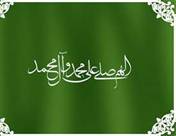 سبحانک یا لا اله الا انت ،
                     الغوث ،الغوث،
                             خلصنا من النار یارب
.